モデルコース（３泊４日）
（公社）鳥取県観光連盟
2021 年６月１１日作成
ご旅行期日：平成 年 月 日（水） ～月 日（金）
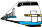